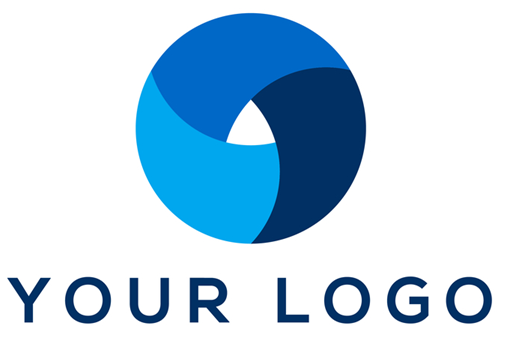 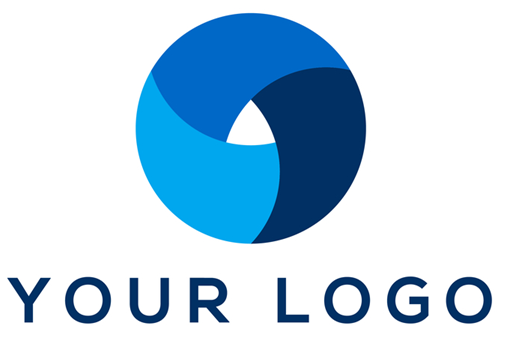 Click to edit Master text styles
Second level
Third level
Fourth level
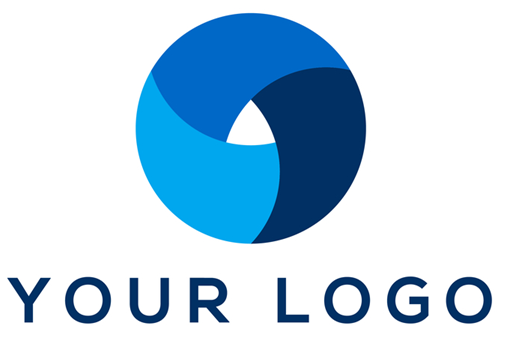 3 of
Click to edit Master text styles
Second level
Third level
Fourth level
Click to edit Master text styles
Second level
Third level
Fourth level
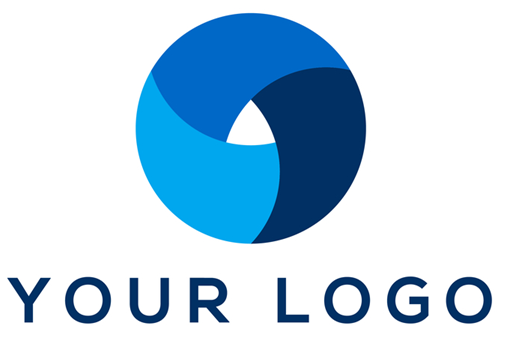 Click to edit Master text styles
Second level
Third level
Fourth level
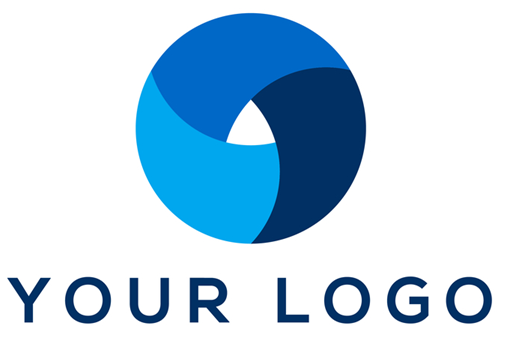